Eric Temple Bell'sMen of Mathematics:From Influential to InfamousV. Frederick Rickey       fred-rickey@usma.eduWest Point, NY 10996
Eric Temple Bell,  1883 - 1960
Published 1937
Continuously in print
Libraries have 4300 copies
Received the gold medal of the Commonwealth Club of CA
Title chosen by the publisher
29 portraits in early editions
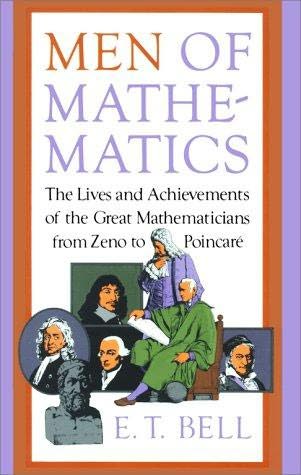 Bell’s Education
AB, honors, Stanford, 1904
2 years
AM, Washington, 1908
1 year
Ph.D., Columbia, 1912
1 year
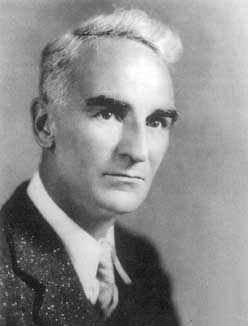 Teaching Career
HS in San Francisco, 1904 – 1907
Yreka High School, 1909 – 1911
University of Washington,  1912 – 1926
California Institute of Technology,  1926 – 1953
When Bell retired in 1953, he was given a copy of the Arithmetica of Diophantus (1670) signed by many men and women.
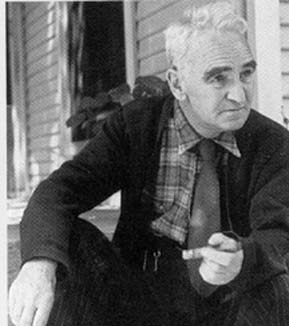 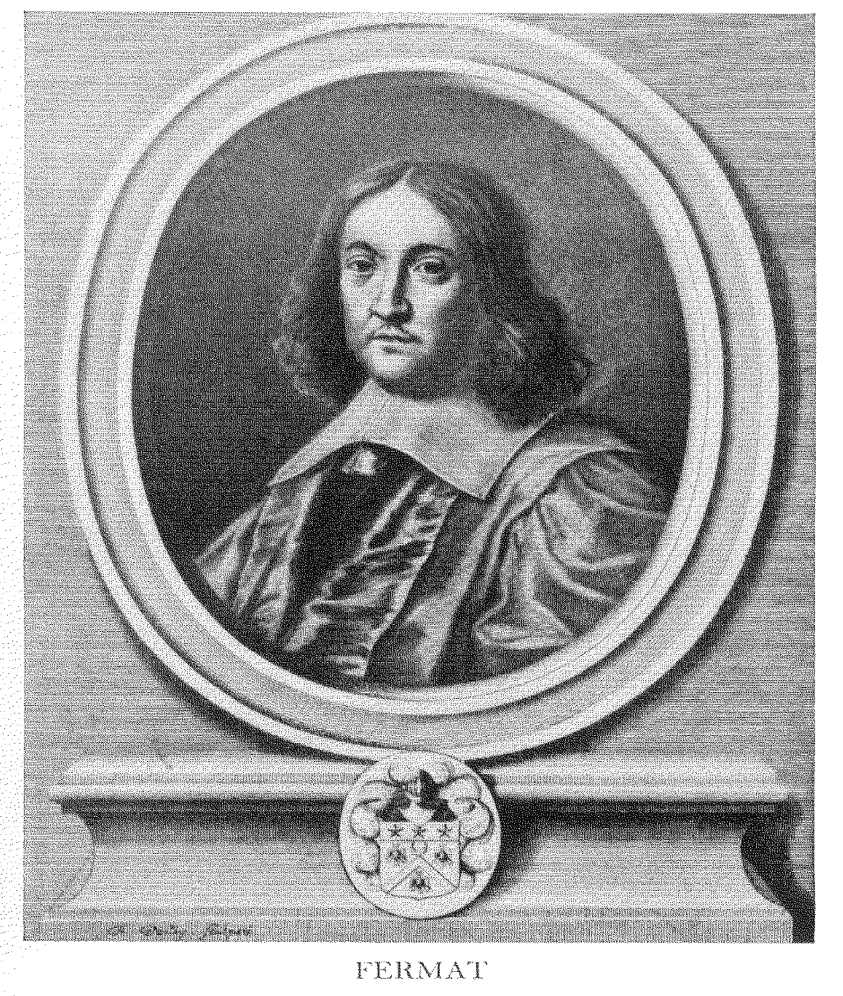 Bell’s Research Mathematics
Arithmetical functions ― 35 papers
Arithmetical paraphrases ― 80
Bell numbers and polynomials ― 30
Diophantine analysis ― 30
Miscellaneous ― 40

215 publications.
88 papers listed in MathSciNet
Only 1% of mathematicians have published this much
Honors
Bôcher Prize,  1926
National Academy of Sciences
AMS Colloquium lectures,  1927
President of the MAA,  1931 – 1933

VP   AMS
VP   AAAS
11 popularizations
Debunking Science, 1930
The Queen of the Sciences, 1931
Numerology, 1933
The Search for Truth, 1934
The Handmaiden of the sciences (1937)
Men of Mathematics, 1937
Man and His Lifebelts, 1938
The Development of Mathematics, 1945
The Magic of Numbers, 1946
Mathematics: Queen and Servant of Science, 1951 
The Last Problem, 1961
17 Science Fiction Books by John Taine
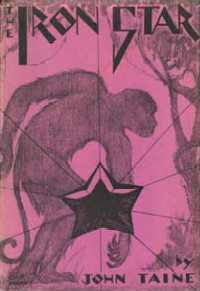 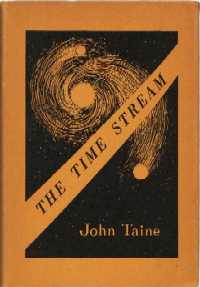 The Purple Sapphire (1924) 
The Gold Tooth (1927) 
Quayle's Invention (1927) 
Green Fire (1928) 
The Greatest Adventure (1929) 
The Iron Star (1930) 
The Time Stream (1931) 
Seeds of Life (1931) 
Before the Dawn (1934) 
The Time Stream (1946)
The Forbidden Garden (1947) 
The Cosmic Geoids  (1949) 
The Crystal Horde (1952) 
G.O.G. 666 (1954)
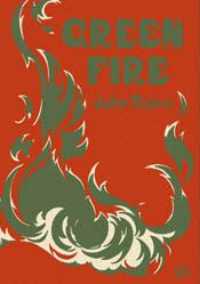 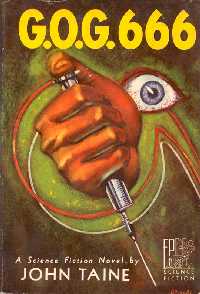 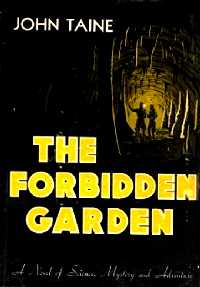 Chapters in Men of Mathematics
Lobatchewsky 
Abel 
Jacobi 
Hamilton 
Galois 
Sylvester, Cayley 
Weierstrass, Sonja Kowalewski 
Boole 
Hermite 
Kronecker 
Riemann 
Kummer, Dedekind 
Poincaré 
Cantor
Zeno, Eudoxus, Archimedes 
Descartes 
Fermat 
Pascal 
Newton 
Leibniz 
The Bernoullis 
Euler 
Lagrange 
Laplace 
Monge, Fourier 
Poncelet 
Gauss 
Cauchy
Bell's style is addictive; 
	he makes every personality come to life
Bell’s Sources: Mostly a Mystery
Jahrbuch über die Fortschritte der Mathematik
Biblioteca Mathematica
Dupuy on Galois (cf. Tony Rothman)
Weierstrass / Kowalewski correspondence
Occasional references in the chapters, e.g., Bliss
HM courses from R. E. Moritz and D. E. Smith
How was Men of Mathematics Received?
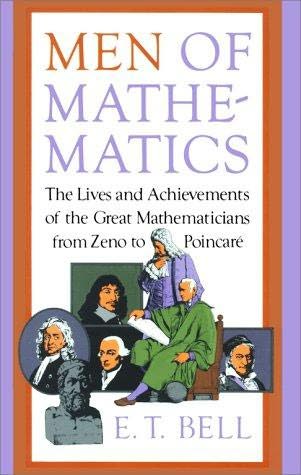 What did the reviewers say?
Reviewed by George Sarton, 1938
The longest chapter by far (52p.), and one of the best, is properly devoted to Gauss. It is the best account available in English (within the non-technical limitations of the book) and I will expect my Harvard and Radcliffe students to read it carefully.

The sketch of Gauss is based on Sartorius (1856).
Reviewed by G. Waldo Dunnington, 1937
Dr. Bell is a seasoned, skilful writer with a fluent style; he writes with a realistic, curt, potent wit and stark, frank humor which does not stop short of vigorous, rollicking slang.
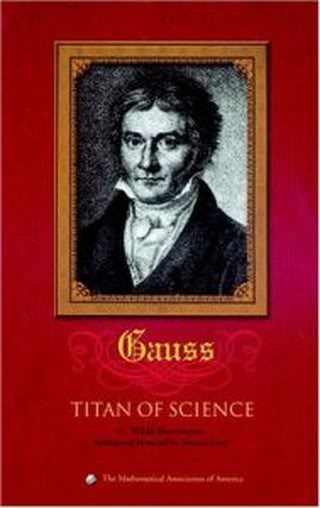 The algebraic numbers are spotted over the plane like stars against a black sky; the dense blackness is the firmament of the transcendentals.
[Speaker Notes: Bell, p. 569, in the chapter on Cantor. He is talking about the non-denumerability of the transcendentals and the countability of the algebraic numbers.]
The majority of the mathematical members of the Bernoulli family . . . did not deliberately choose mathematics as a profession but drifted into it in spite of themselves as a dipsomaniac returns to alcohol. 


The Bernoullis took their mathematics in deadly earnest. Some of their letters about mathematics bristle with strong language that is usually reserved for horse thieves.
[Speaker Notes: p. 131, 134.]
It was inevitable after the work of Cavalieri, Fermat, Wallis, Barrow and others that the calculus should presently get itself organized as an autonomous discipline. Like a crystal being dropped into a saturated solution at a critical point.
Mezzotint after a painting 
Of J. Vanderbank, 1725
Leibniz was forever disentangling the genealogies of the semi-royal bastards whose descendants paid his generous wages, and proving with his unexcelled knowledge of the law their legitimate claims to duchies into which their careless ancestors had neglected to fornicate them.
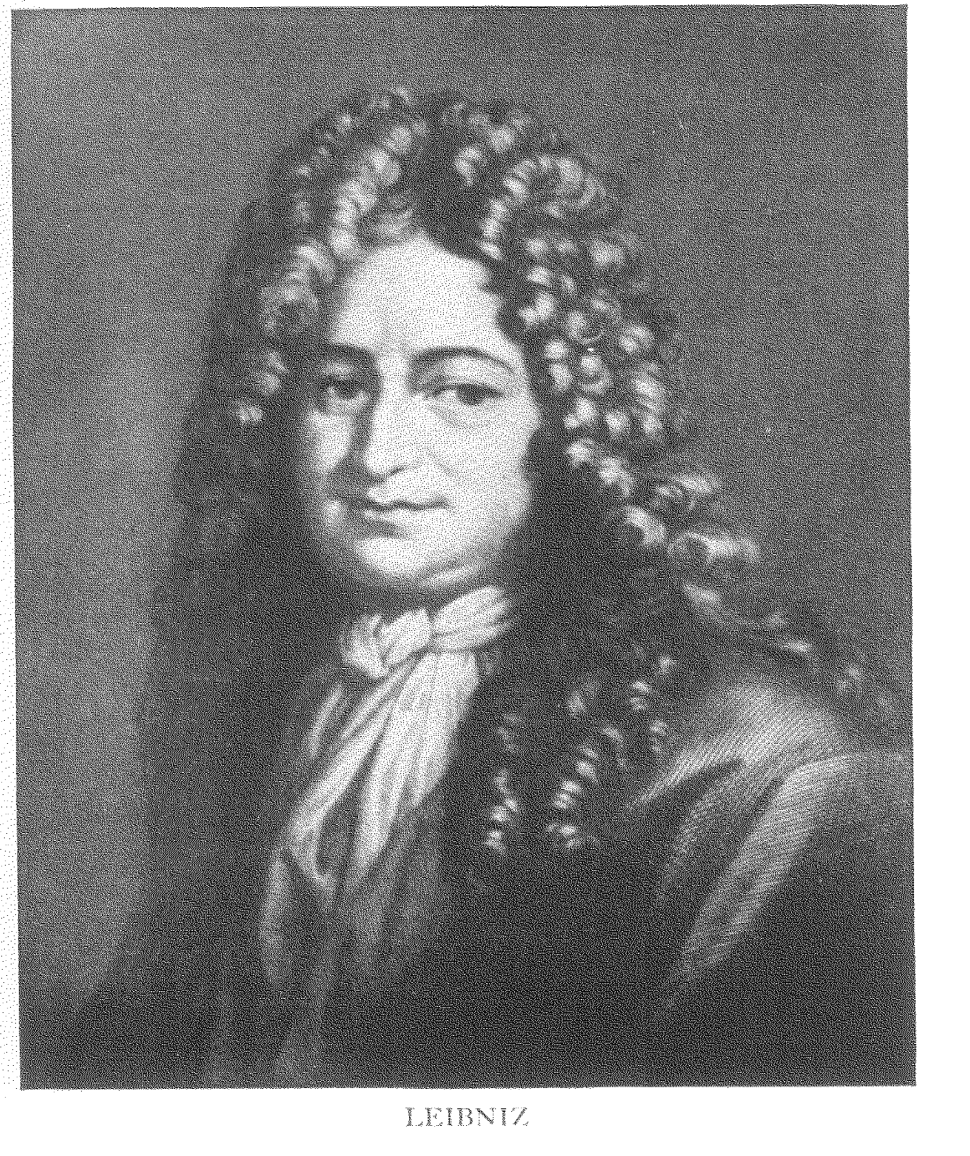 Review by George Sarton,   1938
The most valuable parts [of the book] are . . . the mathematical remarks, drawn from his own rich experience.
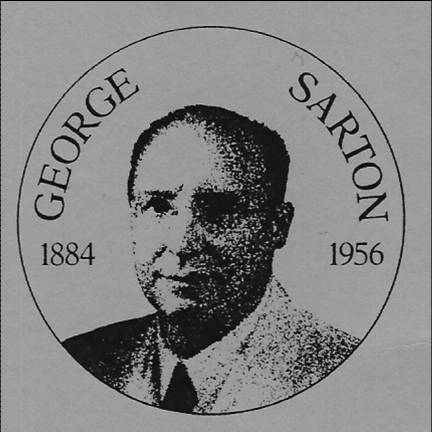 Gauss discovered Quadratic Reciprocity
As this is quite simply stated we shall describe it. 
There is a beautiful “reciprocity “ between the pair of congruences 
		x2 ≡ q (mod p) and x2 ≡ p (mod q),
	where, . . . 
Gauss turned it over and over in his mind for many years, seeking to find its taproot, until he had given six distinct proofs.
[Speaker Notes: Men of Math, p. 225ff.]
Reviewed by Lao G. Simons, 1938
The reader of Men of Mathematics lays down the book after a first reading with a feeling of profound satisfaction that here is a fascinating set of short stories.

This book may be read with appreciation by the intelligent layman
"Sonja's sex had got the better of her ambitions and she had been living happily with her husband.“
― Bell    

	Spends undue amount of time discussing Kowalewski's sexual attributes and their effect on her mathematical colleagues and teachers, and little explaining her contributions to mathematics. 
― An Amazon reviewer
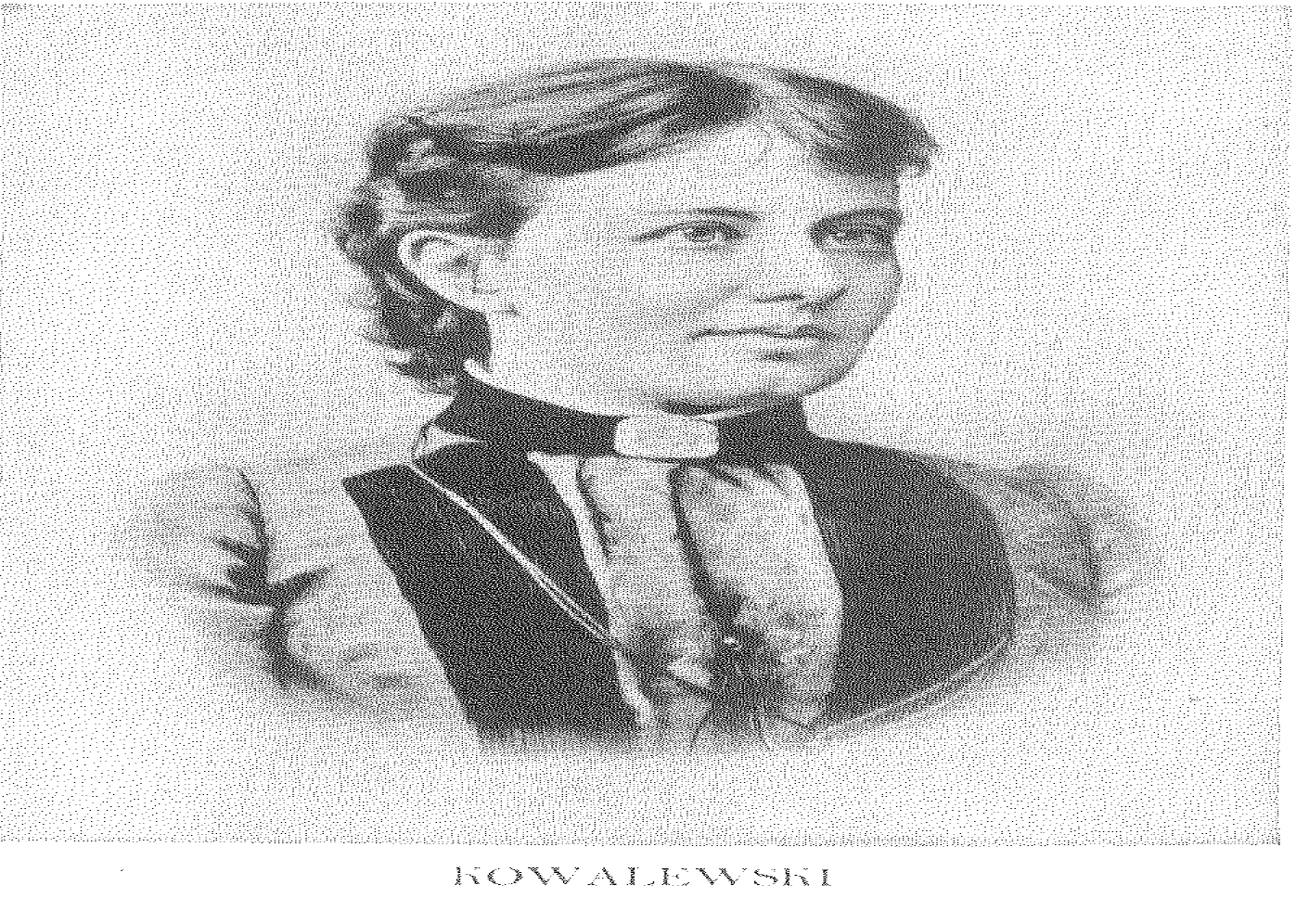 No Reviewer Called Bell a Sexist
The first citation of the word “sexist” in the OED was by Fulton J. Sheen in 1949

“In the Forties, I was a sexist like almost everyone else.’’              Benjamin Spock, 1989
Question
People complain about the errors, exaggerations, and prejudices in Men of Mathematics . . . 

. . .   but have they read it?
The Bad   . . .
Sometimes Bell ignored his sources
He simply made up some stories
Today his prejudices show
. . .   And the Good
Bell had read widely 
He mostly gave the right feel 
The book is captivating
The book is inspiring
Give this Book to Young People
They will enjoy reading it

They can learn from the books faults

There is no better book on this theme

					And now some examples of the book’s impact
The only idea of real mathematics that I had came from Men of Mathematics. In it I got my first glimpse of mathematician per se. I cannot overemphasize the importance of such books for students like myself . . . I learned many interesting things from Bell’s book . . . I was especially excited by some theorems of number theory.
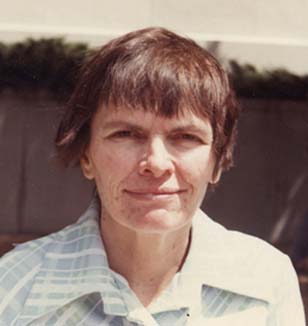 Julia Robinson, 1990.
[Speaker Notes: Albers et al., More Mathematical People, p. 269.]
John Nash
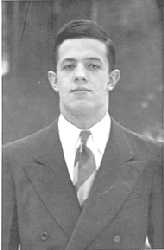 By the time I was a student in high school I was reading the classic "Men of Mathematics" by E. T. Bell and I remember succeeding in proving the classic Fermat theorem about an integer multiplied by itself p times where p is a prime.
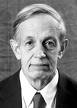 [Speaker Notes: http://nobelprize.org/nobel_prizes/economics/laureates/1994/nash-autobio.html

John Nash was the winner of the 1994 Nobel Prize in Economics for his development of the Nash Equillibrium he discovered for Non-cooperative games. There is a famous biographical movie about his life, which, apparently like the lives of the mathematicians in this book, is quite eccentric. The movie is "A Beautiful Mind".]
My family has produced several mathematicians, but I am not one of them. However, this book is extremely interesting ― just do as I did and skim right over the math. 
Florence Ogg Smith (in an Amazon review)
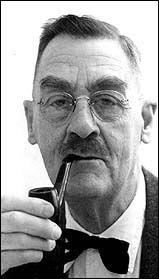 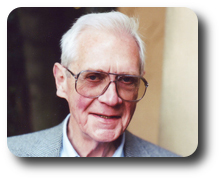 The Last Problem
This expository book was almost finished when Bell died on December 20, 1960

D. H. Lehmer wrote the last chapter

Shortly it inspired a ten-year-old named Andrew Wiles
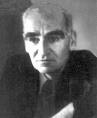 Read Bell! 
	Read Bell! 
	He is the 
	inspiration of us all!